福建农林大学
汇报答辩通用模板
Fujian Agriculture and Forestry University
汇报人
西西
指导老师
小农
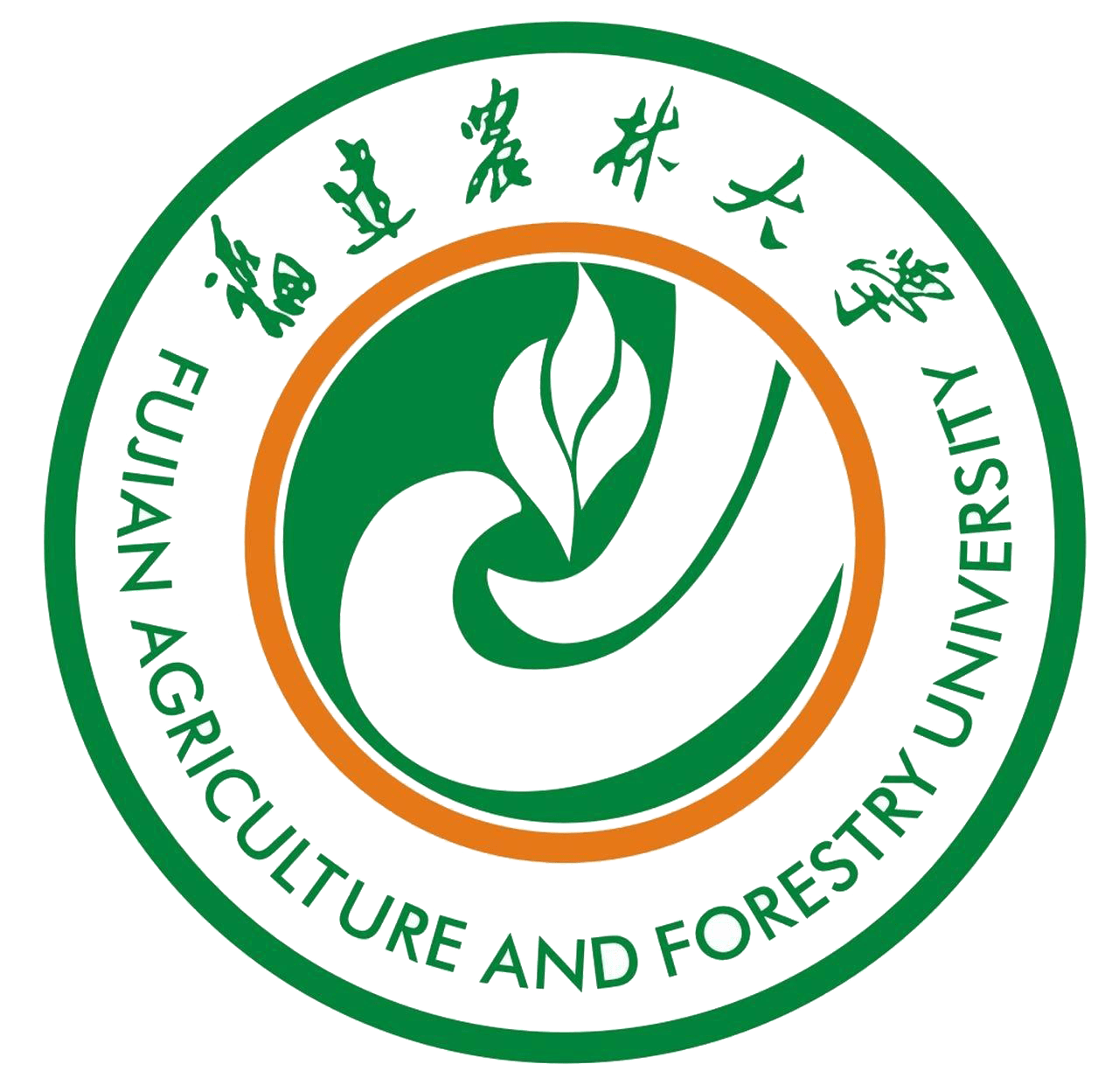 福建农林大学
汇报答辩通用模板
Fujian Agriculture and Forestry University
指导导师：小农
答辩人：西西
班级：15园林2班
明德 诚智 博学 创新
Fujian Agriculture and Forestry University
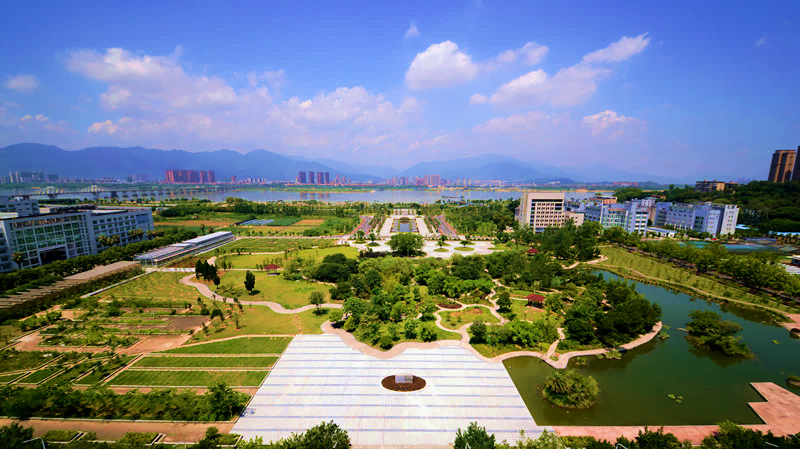 目录
课题背景
研究现状
研究方法
结果分析
规划愿景
明德 诚智 博学 创新
Fujian Agriculture and Forestry University
1
摘要
2
课题背景
论文目录
3
研究现状
4
研究方法
CONTENTS
5
结果分析
6
规划愿景
01
课题背景
Background of the project
这里可以放摘要
福建农林大学是农业农村部、国家林业和草原局与福建省政府共建大学，是福建省一流大学重点建设高校。
在培养高质量人才、开展高水平科学研究、提供高效益的社会服务等方面取得了丰硕的办学成果。
个人介绍
指导老师
这里是重点介绍 这里是重点介绍 
这里是重点介绍 这里是重点介绍 
这里是重点介绍 这里是重点介绍
个人介绍
指导老师
这里是重点介绍 这里是重点介绍 
这里是重点介绍 这里是重点介绍 
这里是重点介绍 这里是重点介绍
团队介绍
关键词
关键词
关键词
关键词
关键词
一段话内容
学校建有国家级新农村发展研究院，服务覆盖福建省73个县区和全国32个省市400多个县区。学校是首批全国新型职业农民培育示范基地。参加中国•福建项目成果交易会，连续16年对接并获资助项目数居所有参会高校和科研院所第一，创造了巨大的效益，其中学校育成的甘蔗品种占全国甘蔗种植面积的85%；育成的麻类品种占全国的2/3并覆盖全国种植面积1/2以上；选育了全国推广范围最广的甘薯和花生新品种。
一段话内容
俺有一段话的名人名言
俺有一段话的名人名言
02
研究现状
Research status
两段话内容
缺点
实验方案一
实验方案二
请输入您的实验内容
请输入您的实验内容
VS
种子发芽率：98％
高度增长：20％
变异：3％
您的文字
种子发芽率：80％
高度增长：10％
变异：10％
您的文字
两段话内容
实验方案一：
学校建有国家级新农村发展研究院，服务覆盖福建省73个县区和全国32个省市400多个县区。学校是首批全国新型职业农民培育示范基地。参加中国•福建项目成果交易会，连续16年对接并获资助项目数居所有参会高校和科研院所第一，创造了巨大的效益。
实验方案二：
其中学校育成的甘蔗品种占全国甘蔗种植面积的85%；育成的麻类品种占全国的2/3并覆盖全国种植面积1/2以上；选育了全国推广范围最广的甘薯和花生新品种。
三段话内容
您的
标题
您的
标题
您的
标题
您的标题
您的标题
您的标题
在培养高质量人才、开展高水平科学研究、提供高效益的社会服务等方面取得了丰硕的办学成果。
在培养高质量人才、开展高水平科学研究、提供高效益的社会服务等方面取得了丰硕的办学成果。
在培养高质量人才、开展高水平科学研究、提供高效益的社会服务等方面取得了丰硕的办学成果。
三段话内容
全国最早创办的农林院校之一
全国最早创办的农林院校之一
添加你的关键词
添加你的关键词
01
全国最早创办的农林院校之一
全国最早创办的农林院校之一
添加你的关键词
添加你的关键词
02
添加你的关键词
全国最早创办的农林院校之一
全国最早创办的农林院校之一
添加你的关键词
03
03
研究方法
Research method
单图页-长段文字
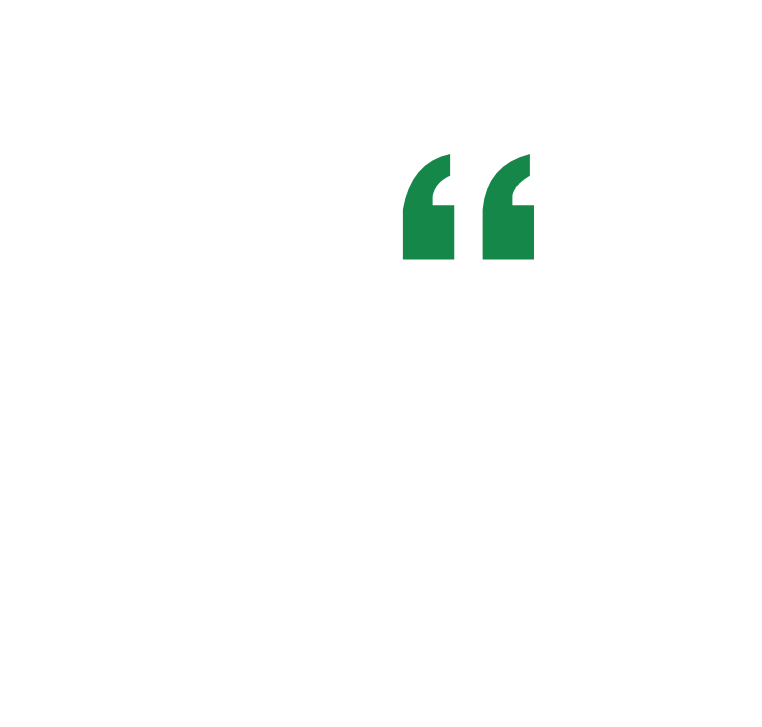 学校建有国家级新农村发展研究院，服务覆盖福建省73个县区和全国32个省市400多个县区。学校是首批全国新型职业农民培育示范基地。参加中国•福建项目成果交易会，连续16年对接并获资助项目数居所有参会高校和科研院所第一，创造了巨大的效益，其中学校育成的甘蔗品种占全国甘蔗种植面积的85%；育成的麻类品种占全国的2/3并覆盖全国种植面积1/2以上；选育了全国推广范围最广的甘薯和花生新品种。
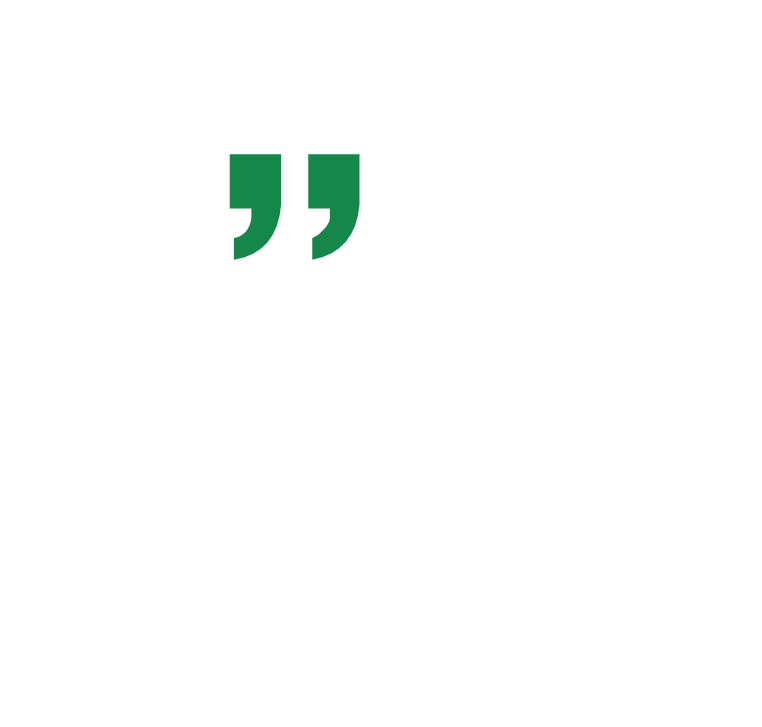 单图页-设计图展示
设计效果图
删除这页图片点击图片按钮就可以加入你的图片啦~
删除这页图片点击图片按钮就可以加入你的图片啦~
双图页
效果图2
效果图1
输入您的介绍
输入您的介绍
三图页
李常胜图书馆
李常胜图书馆
这是大礼堂
这是大礼堂
这是博学楼
这是博学楼
您的标题
您的标题
您的标题
四图页
小品1
小品2
小品3
小品4
删除图片点击按钮就可以加入图片啦~
删除图片点击按钮就可以加入图片啦~
删除图片点击按钮就可以加入图片啦~
删除图片点击按钮就可以加入图片啦~
四图页
福建农林大学是福建省一流大学重点建设高校。
福建农林大学是福建省一流大学重点建设高校。
福建农林大学是福建省一流大学重点建设高校。
福建农林大学是福建省一流大学重点建设高校。
04
结果分析
Result analysis
图表-流程图
请输入您的结果分析
请输入您的结果分析
图表-流程图
全国最早创办的农林院校之一
全国最早创办的农林院校之一
全国最早创办的农林院校之一
全国最早创办的农林院校之一
全国最早创办的农林院校之一
关键词
关键词
关键词
关键词
关键词
图表-流程图
01
02
03
关键词
关键词
关键词
关键词
关键词
关键词
全国最早创办的
农林院校之一
全国最早创办的
农林院校之一
全国最早创办的
农林院校之一
全国最早创办的
农林院校之一
全国最早创办的
农林院校之一
全国最早创办的
农林院校之一
04
05
06
图表-表格页
在培养高质量人才、开展高水平科学研究、提供高效益的社会服务等方面取得了丰硕的办学成果。
图表-柱形图
在培养高质量人才、开展高水平科学研究、提供高效益的社会服务等方面取得了丰硕的办学成果。
图表-饼图
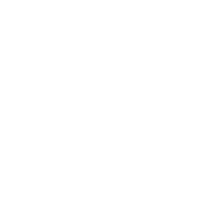 关键词
关键词
关键词
全国最早创办的农林院校之一
全国最早创办的农林院校之一
全国最早创办的农林院校之一
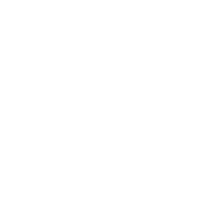 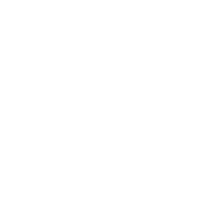 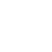 图表-折线图
学校办学水平居全国省属农林院校前列
12个一级学科博士点
27个一级学科硕士点
11个博士后科研流动站
27个一级学科硕士点
硕士专业学位授权点11个
05
规划愿景
Planning vision
图表-数据页
60％
30％
30％
关键词
关键词
关键词
全国最早创办的农林院校之一
全国最早创办的农林院校之一
全国最早创办的农林院校之一
图表-逻辑图
关键词
关键词
关键词
关键词
全国最早创办的农林院校之一
全国最早创办的农林院校之一
全国最早创办的农林院校之一
全国最早创办的农林院校之一
全国最早创办的农林院校之一
全国最早创办的农林院校之一
全国最早创办的农林院校之一
全国最早创办的农林院校之一
图表-逻辑图
12个一级学科博士点
27个一级学科硕士点
11个博士后科研流动站
27个一级学科硕士点
硕士专业学位授权点11个
这是实验结论
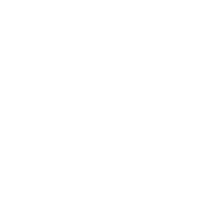 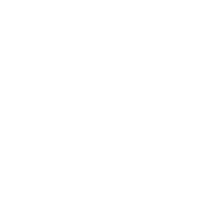 关键词
关键词
关键词
关键词
关键词
关键词
全国最早创办的农林院校之一
全国最早创办的农林院校之一
全国最早创办的农林院校之一
全国最早创办的农林院校之一
全国最早创办的农林院校之一
全国最早创办的农林院校之一
可以放参考文献
参考文献1：输入你的参考文献 输入你的参考文献
参考文献2：输入你的参考文献 输入你的参考文献
参考文献3：输入你的参考文献 输入你的参考文献
参考文献4：输入你的参考文献 输入你的参考文献
参考文献5：输入你的参考文献 输入你的参考文献
参考文献6：输入你的参考文献 输入你的参考文献
参考文献7：输入你的参考文献 输入你的参考文献
可以放参考文献
参考文献1：输入你的参考文献 输入你的参考文献
参考文献2：输入你的参考文献 输入你的参考文献
参考文献3：输入你的参考文献 输入你的参考文献
参考文献4：输入你的参考文献 输入你的参考文献
参考文献5：输入你的参考文献 输入你的参考文献
参考文献6：输入你的参考文献 输入你的参考文献
参考文献7：输入你的参考文献 输入你的参考文献
福建农林大学
感谢您的观看
Fujian Agriculture and Forestry University
汇报人
西西
指导老师:、
小农
福建农林大学
感谢您的观看
Thanks for your watching
汇报人：西西 指导老师：小农
使用说明-更换版式
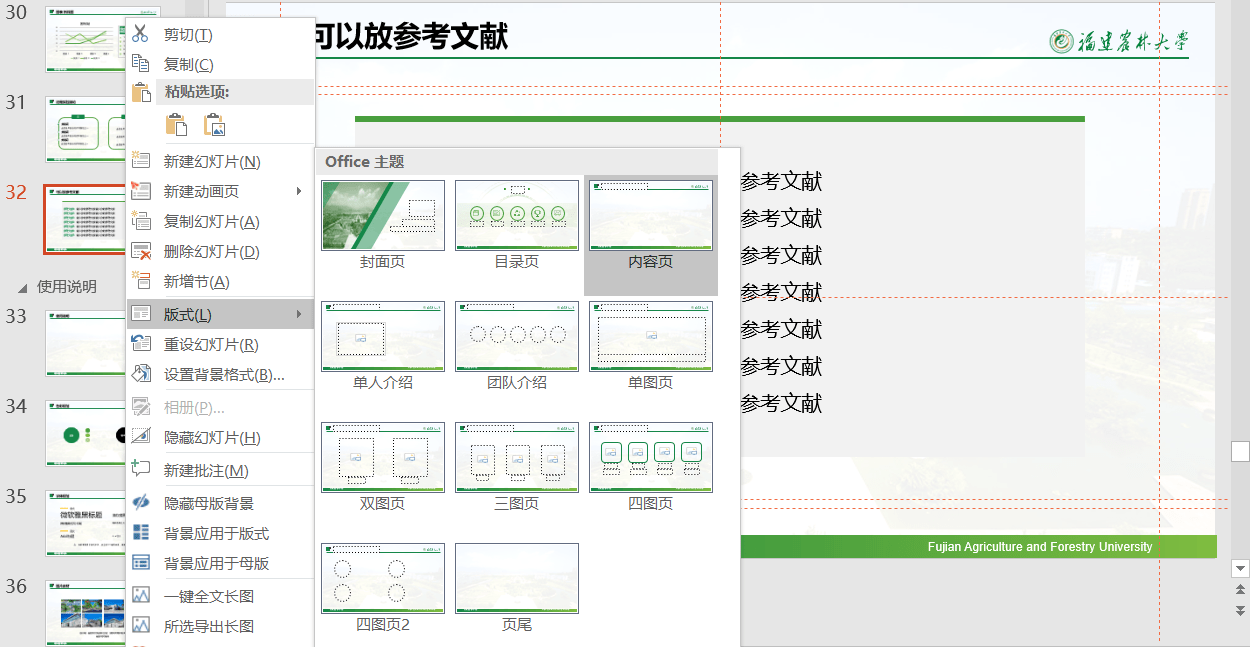 如何更换版式
1.右键单击左侧缩略图
2.版式选择需要版式
使用说明-更换图片
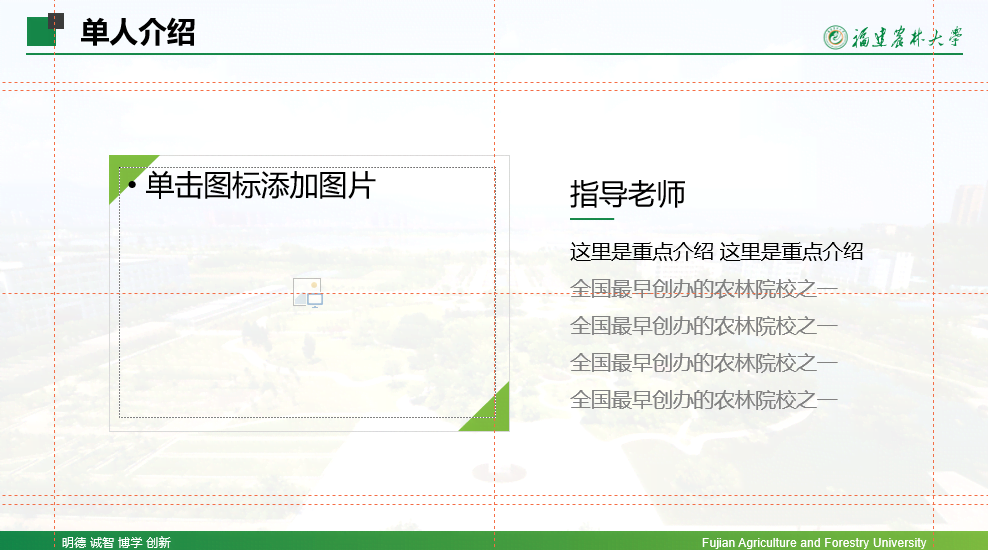 如何更换图片
1.删除原有图片
2.点击中间小图标更改图片
点击圆圈处
使用说明-更换主题色
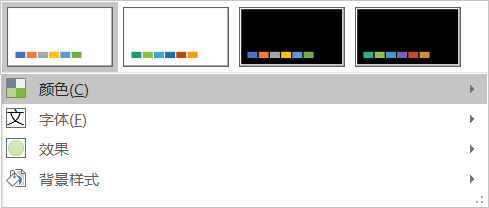 如何更换主题色
1.点菜单栏中的设计
2.点击变体-颜色
色彩规范
主色
基本色
字体规范
中文
微软雅黑标题
微软雅黑内页标题
微软雅黑内页小标题
微软雅黑正文
英文
Arial标题
Arial正文
注：微软雅黑属于版权字体，如您的PPT需要商用，请购买正版
图片素材
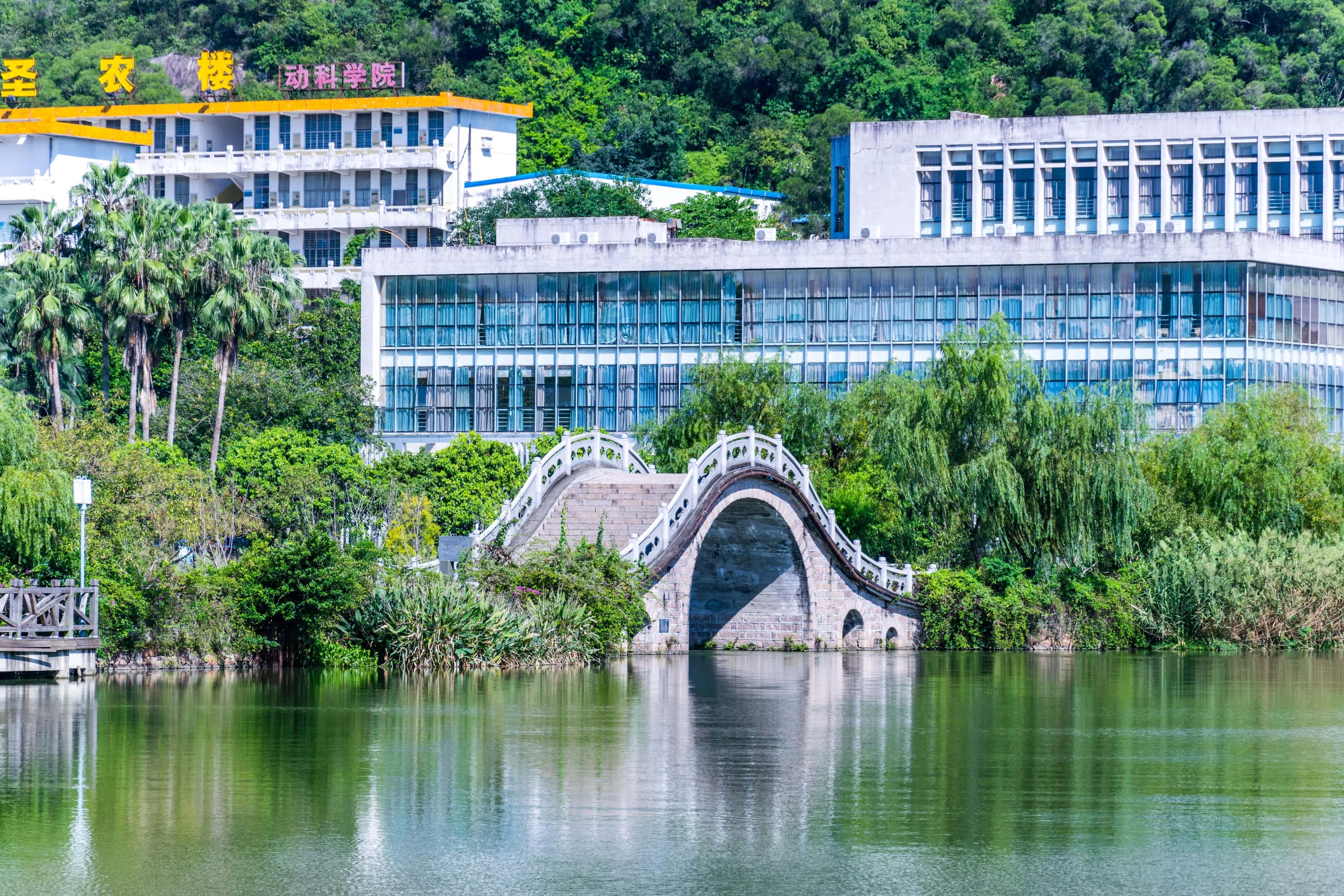 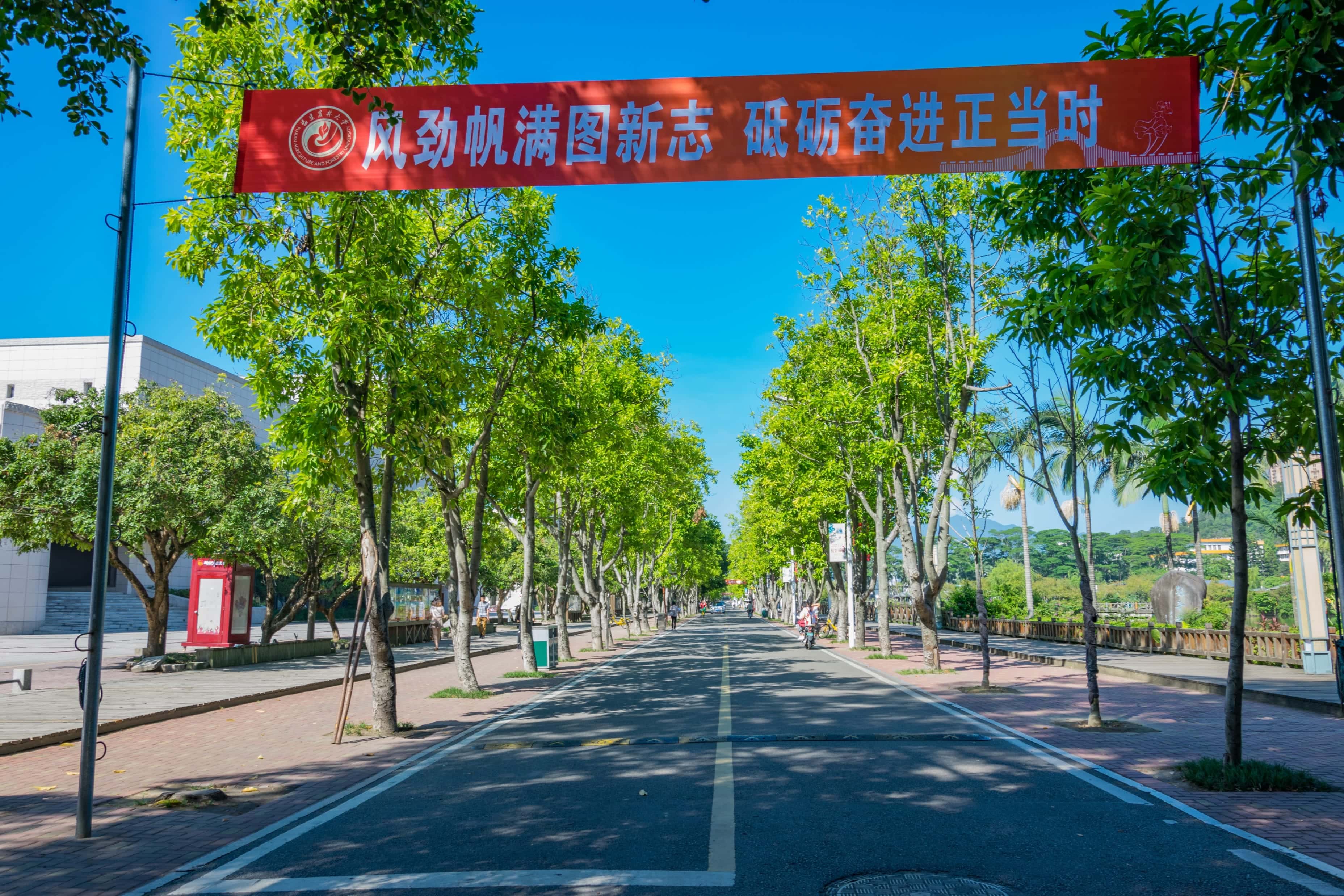 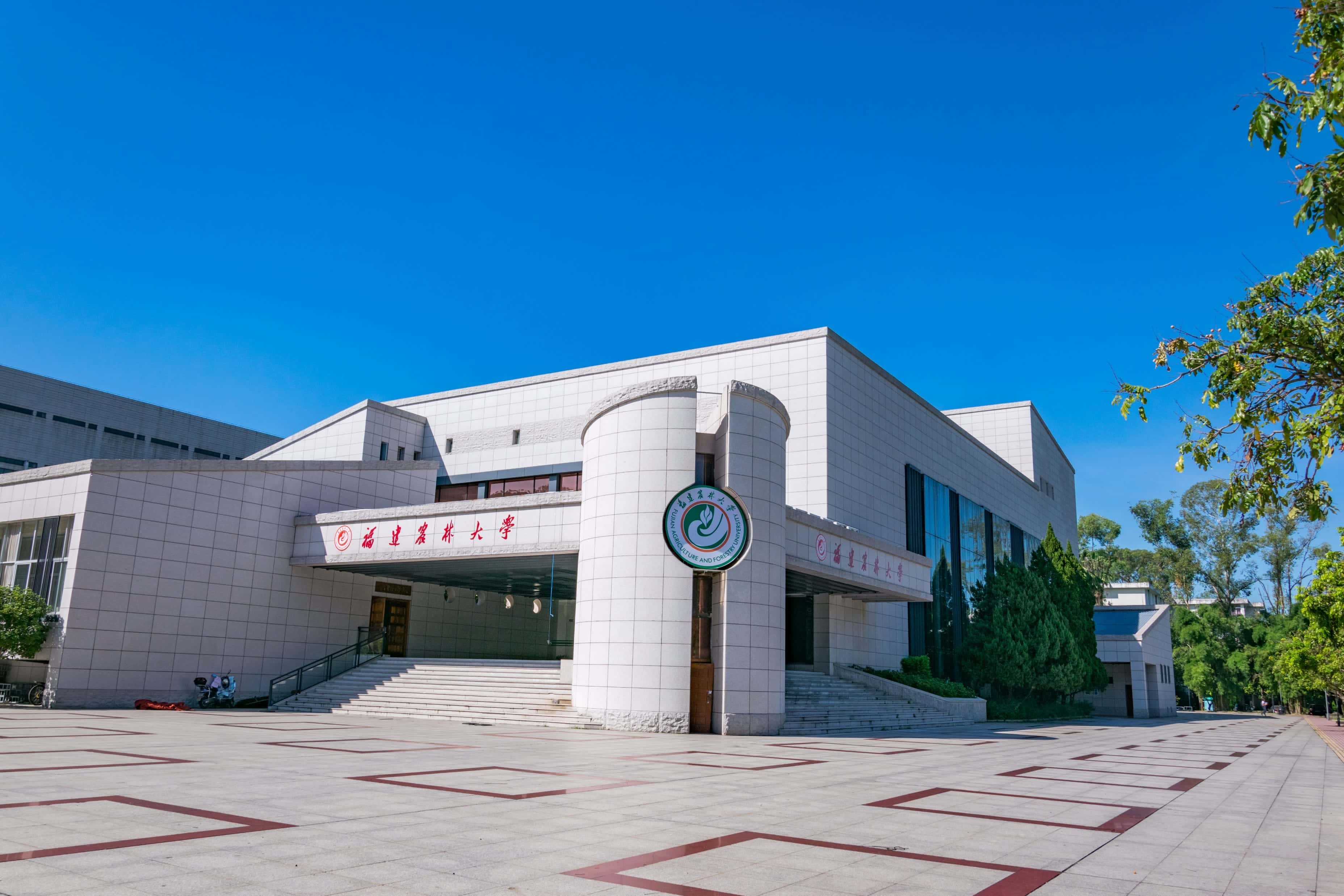 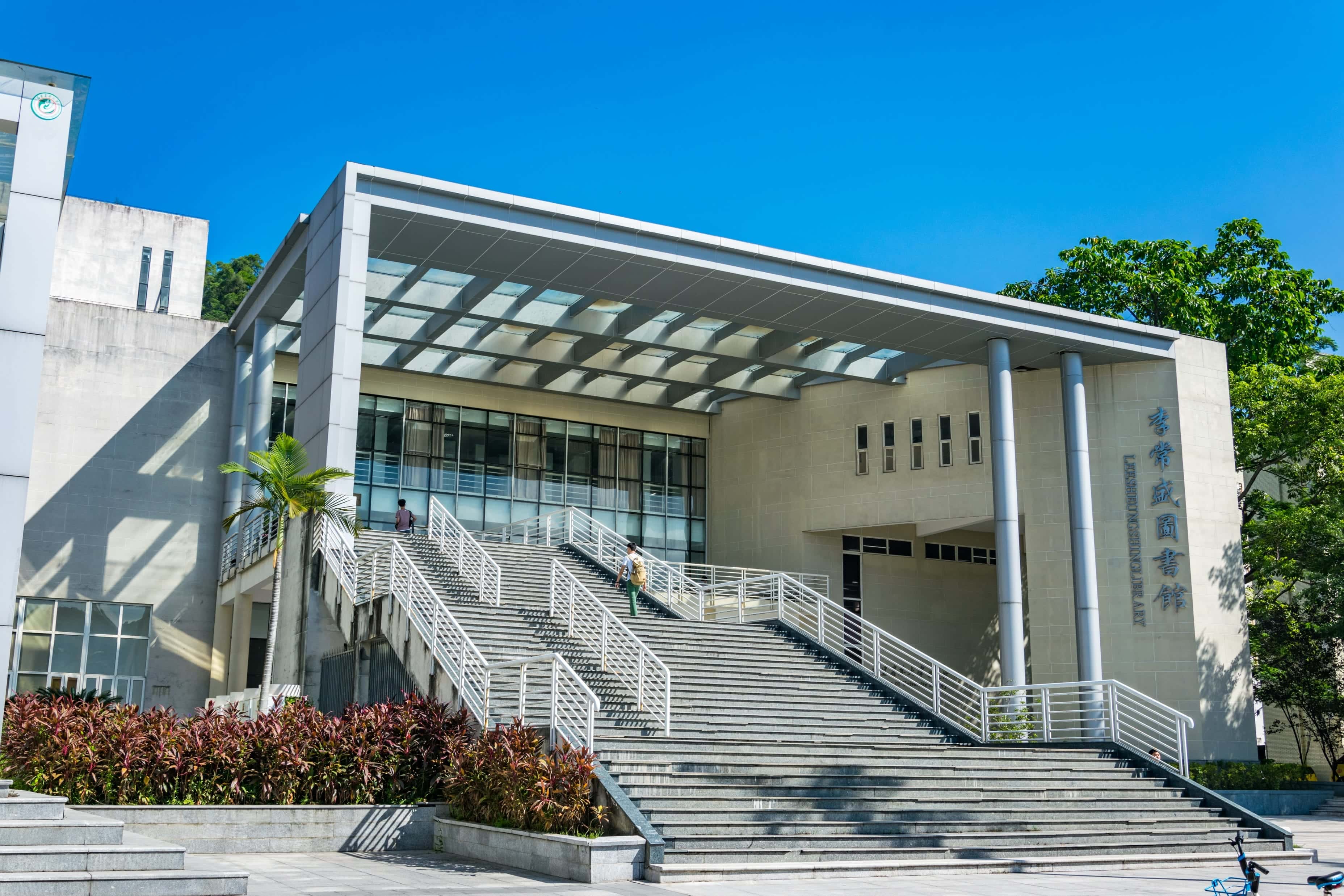 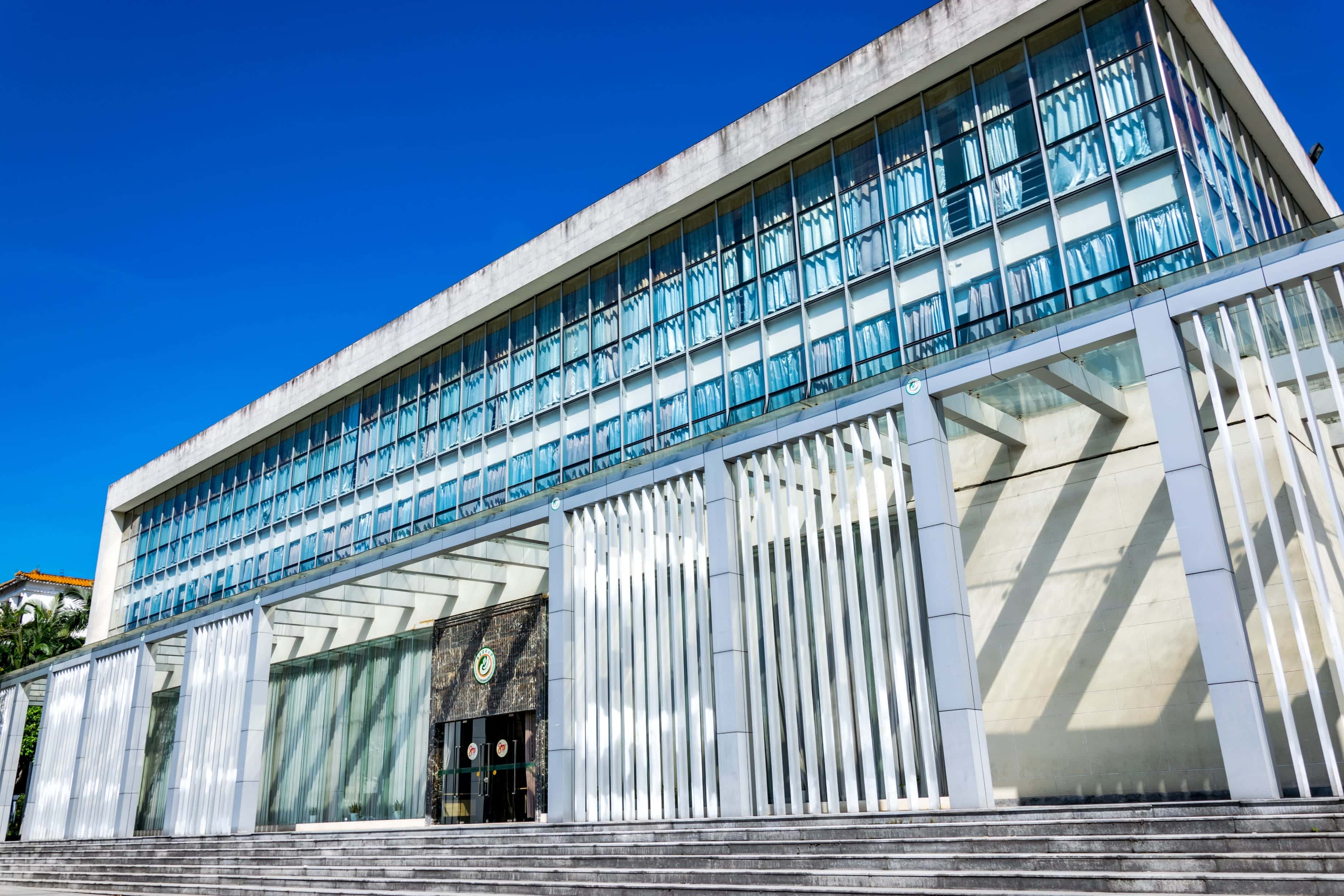 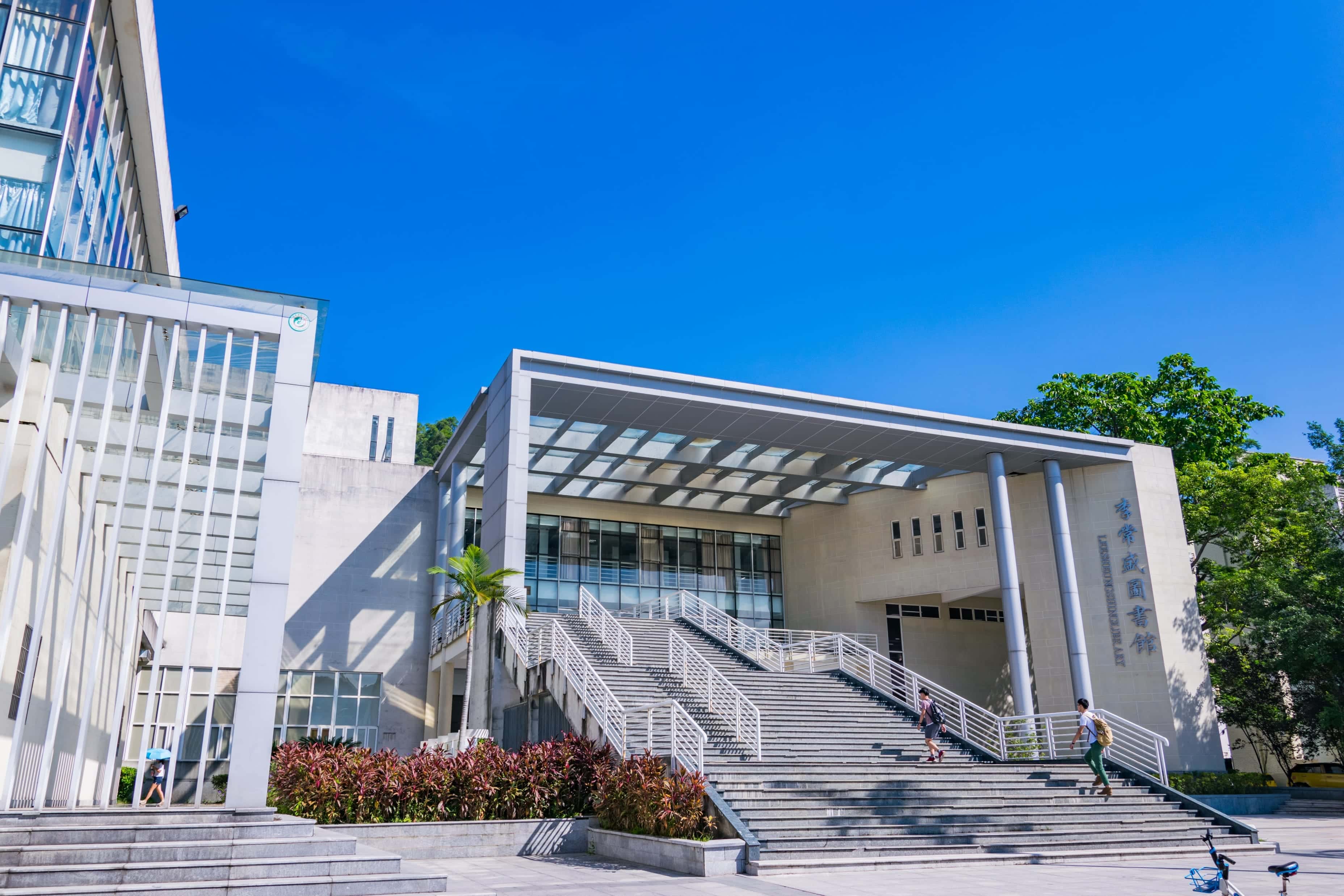 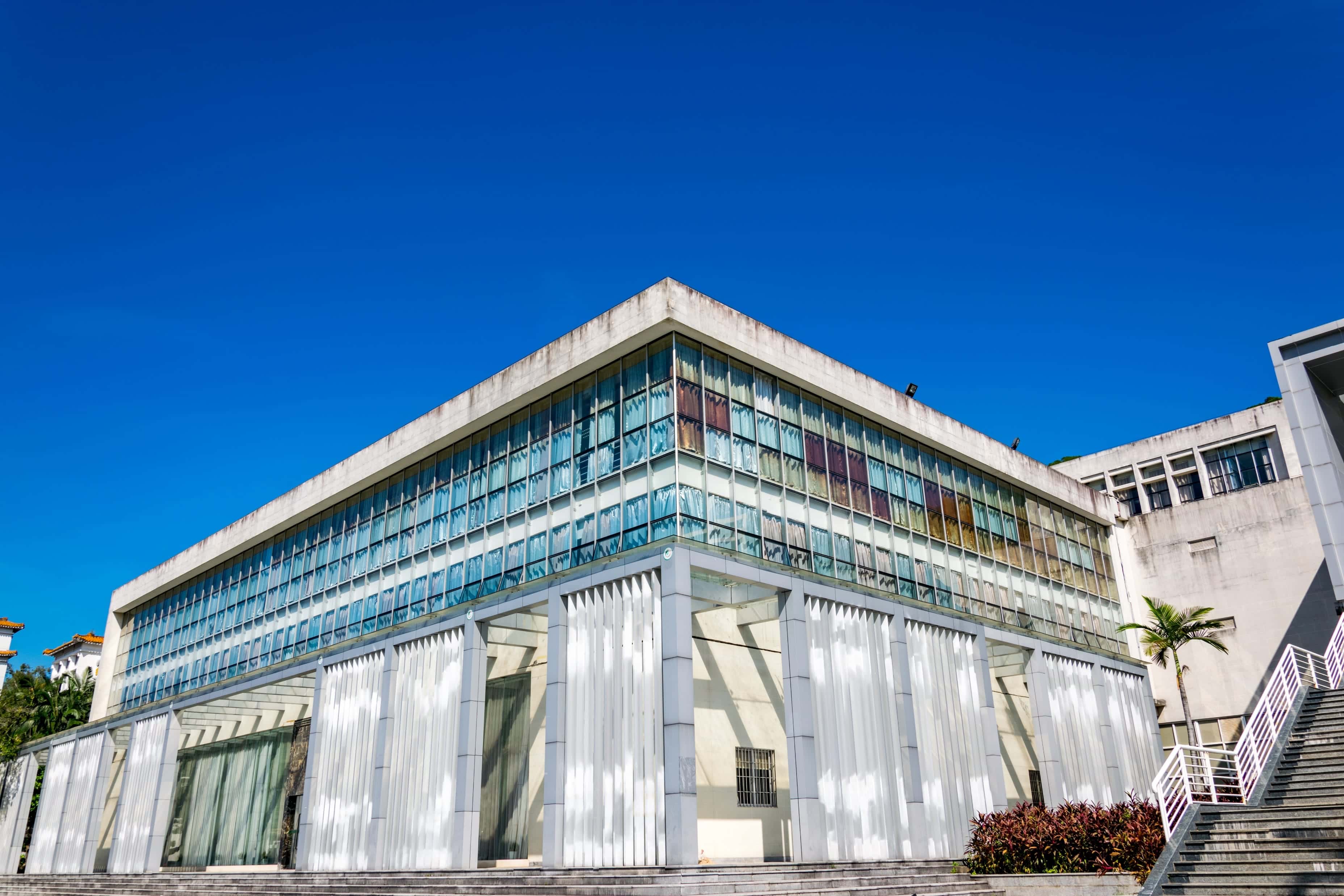 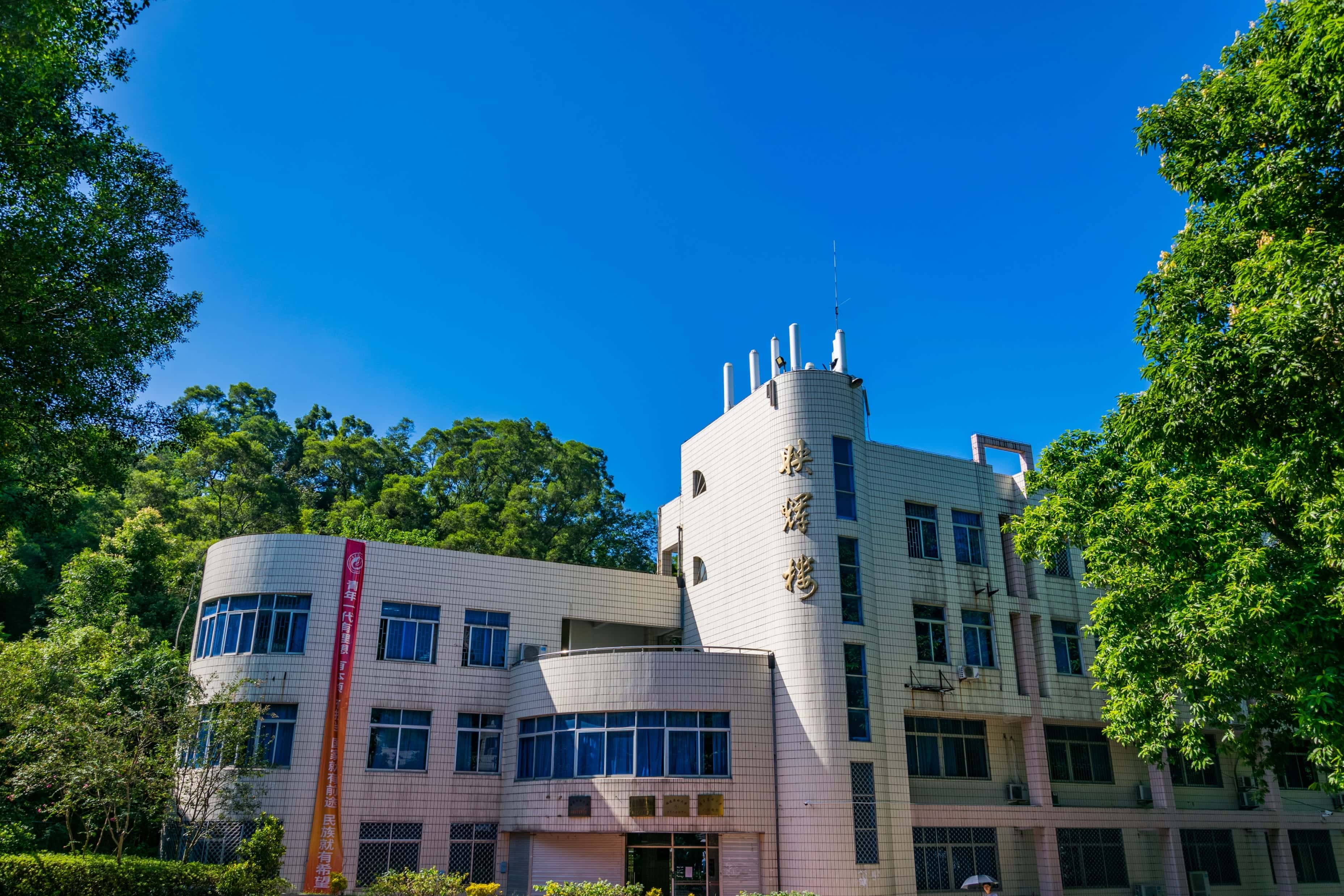 图片来源：福建农林大学全媒体工作室： 魏思琦 郑婷婷 周志锋
福建农林大学官网
图片素材
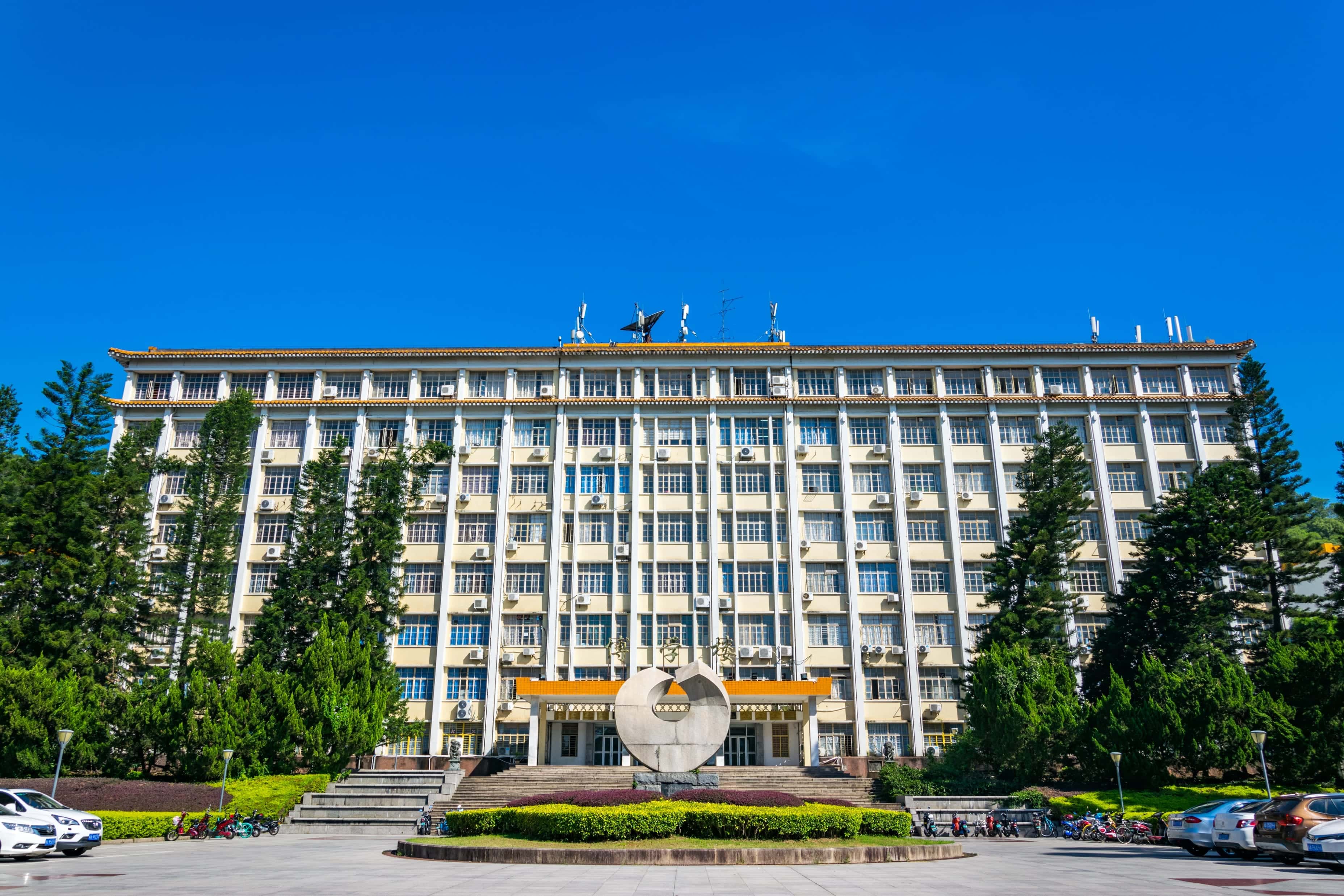 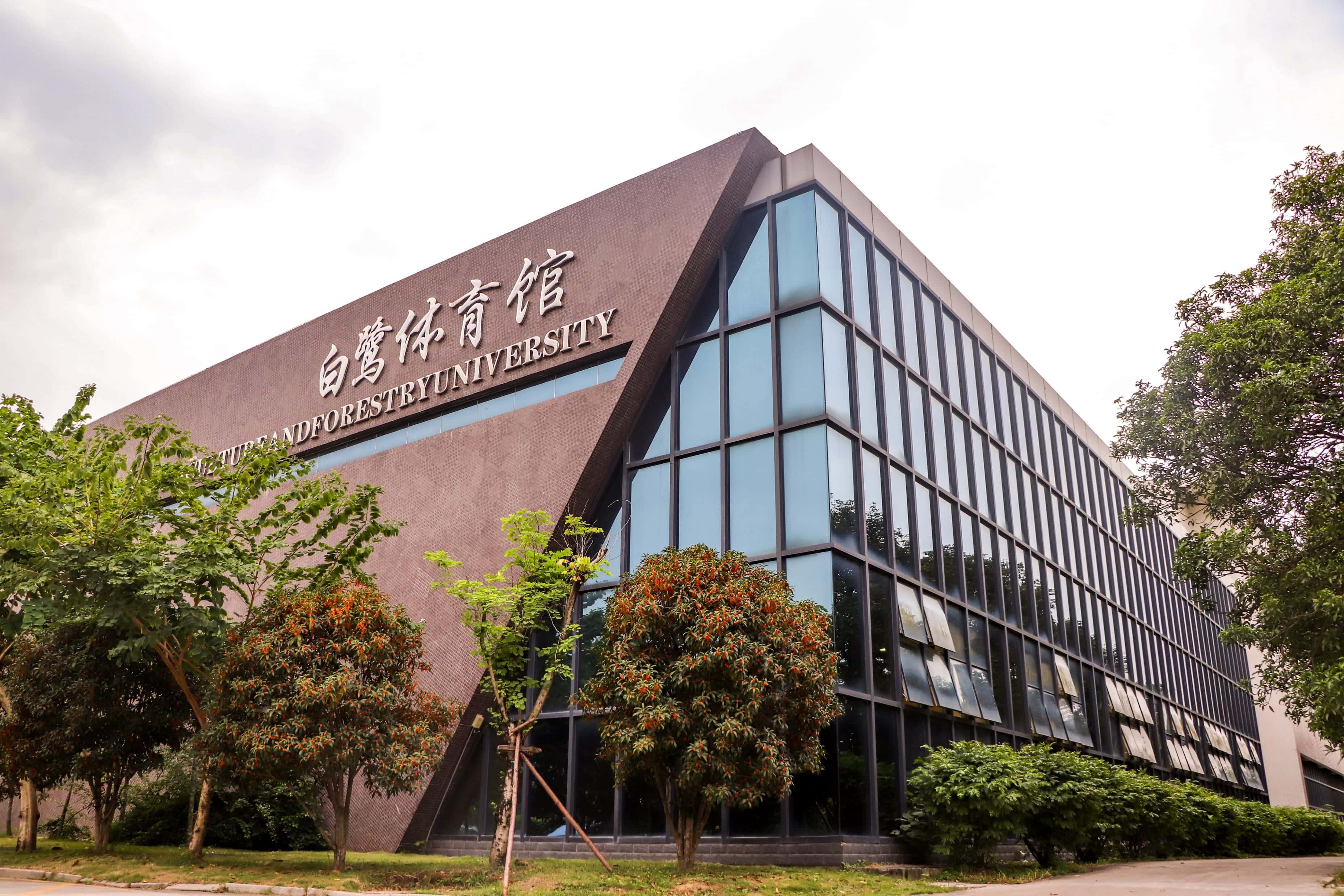 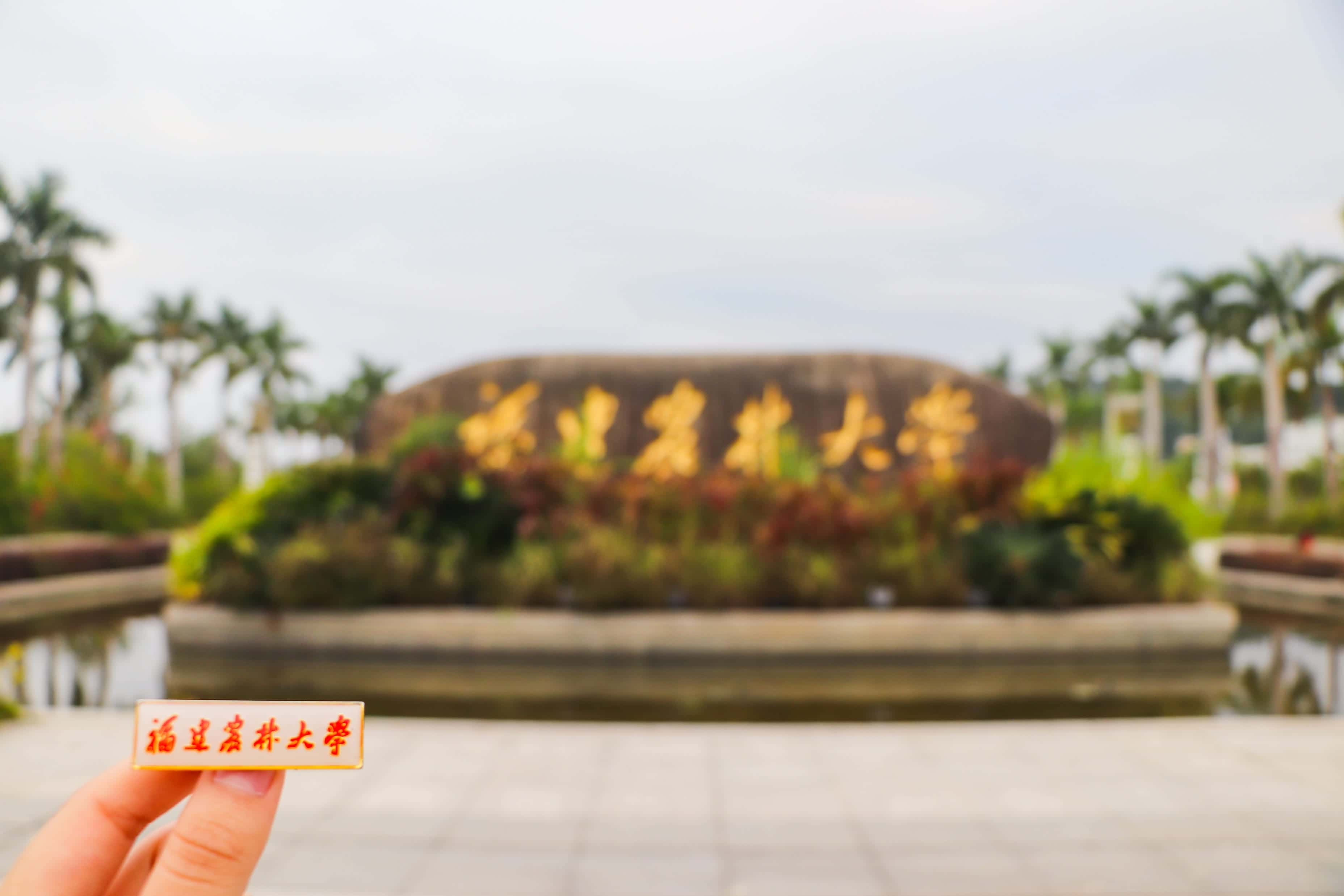 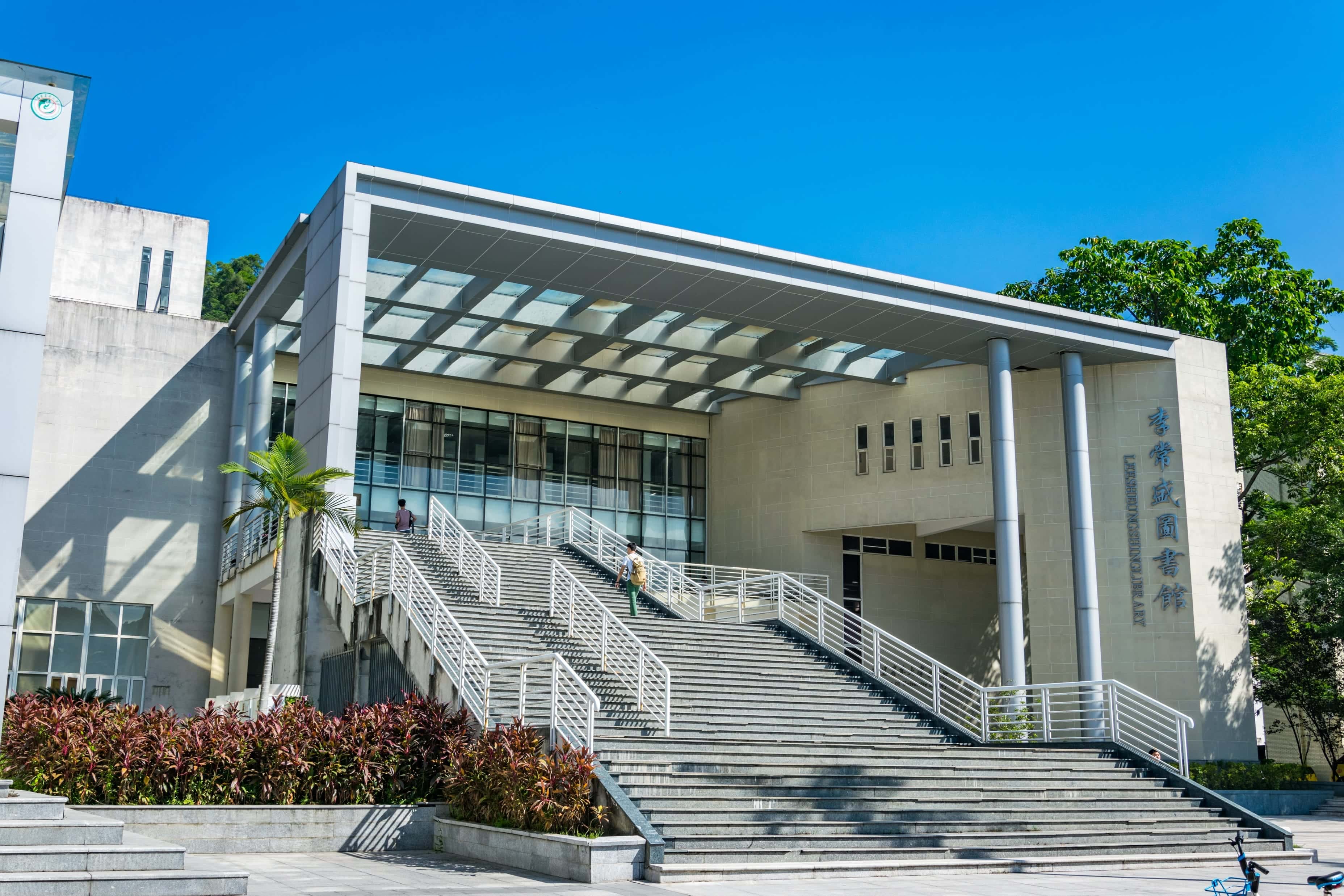 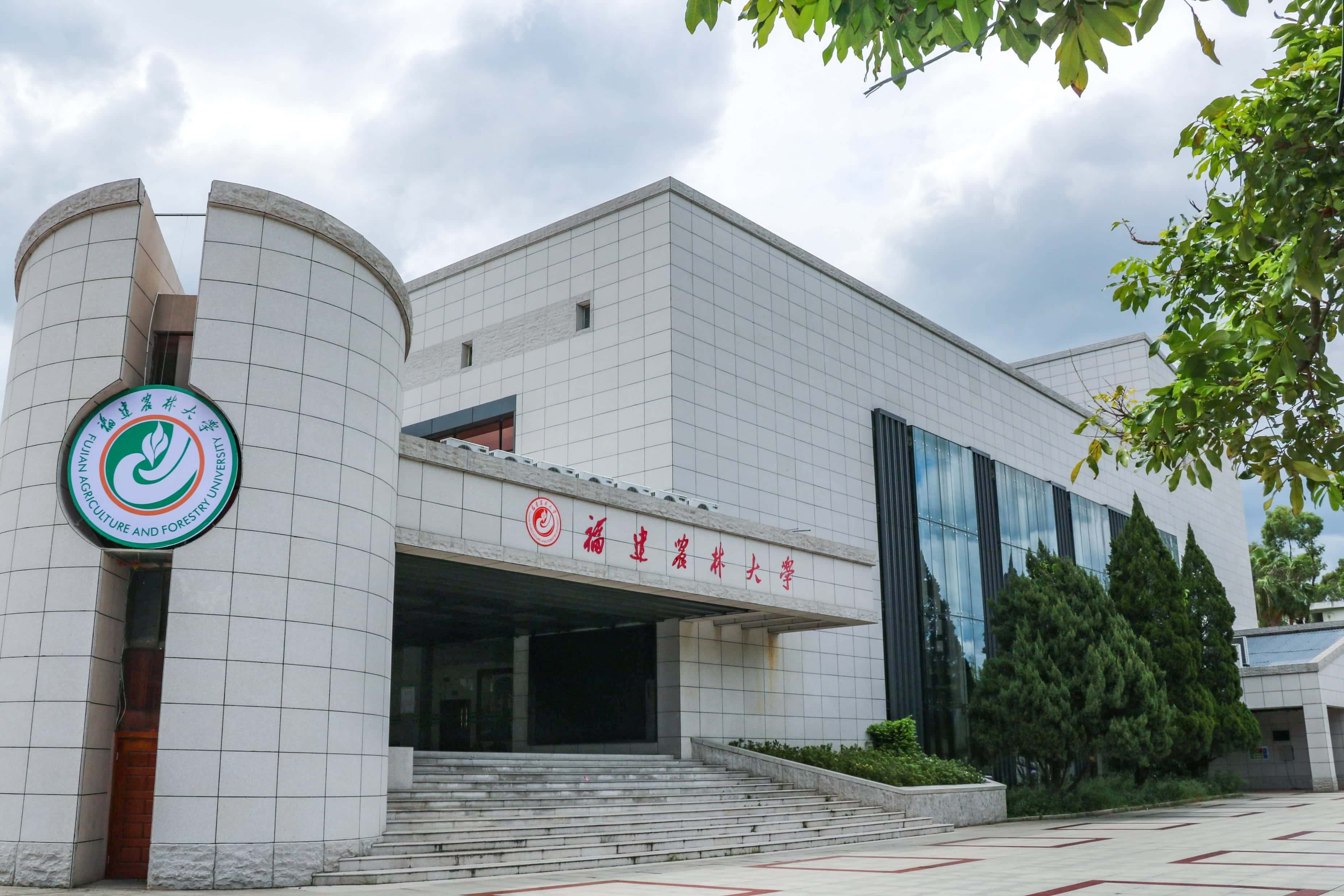 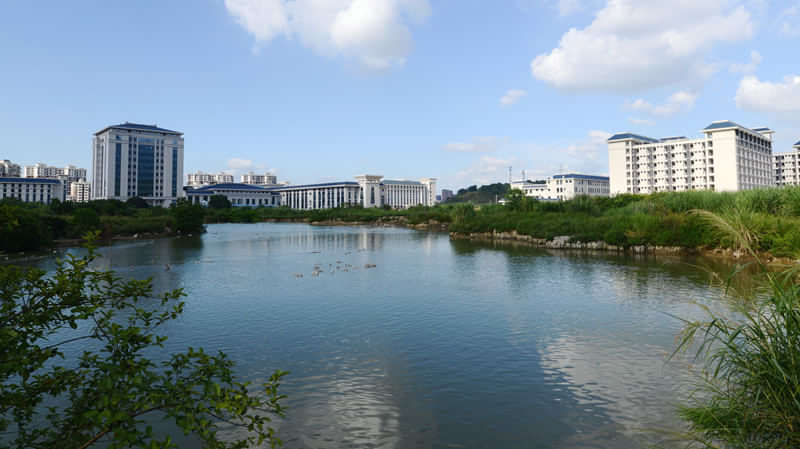 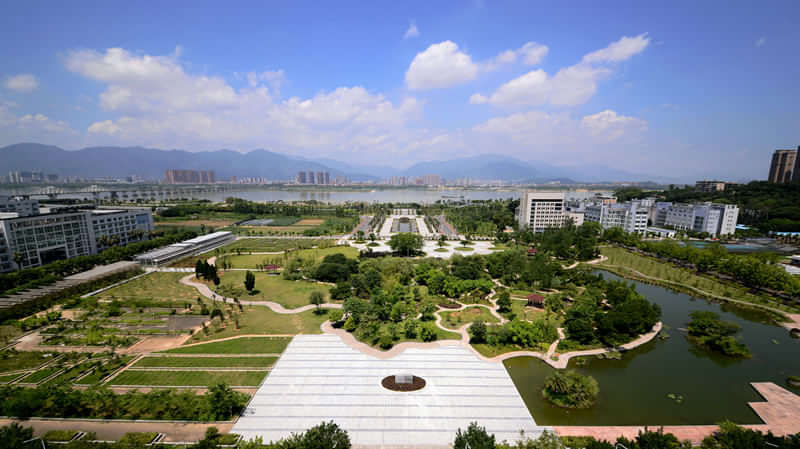 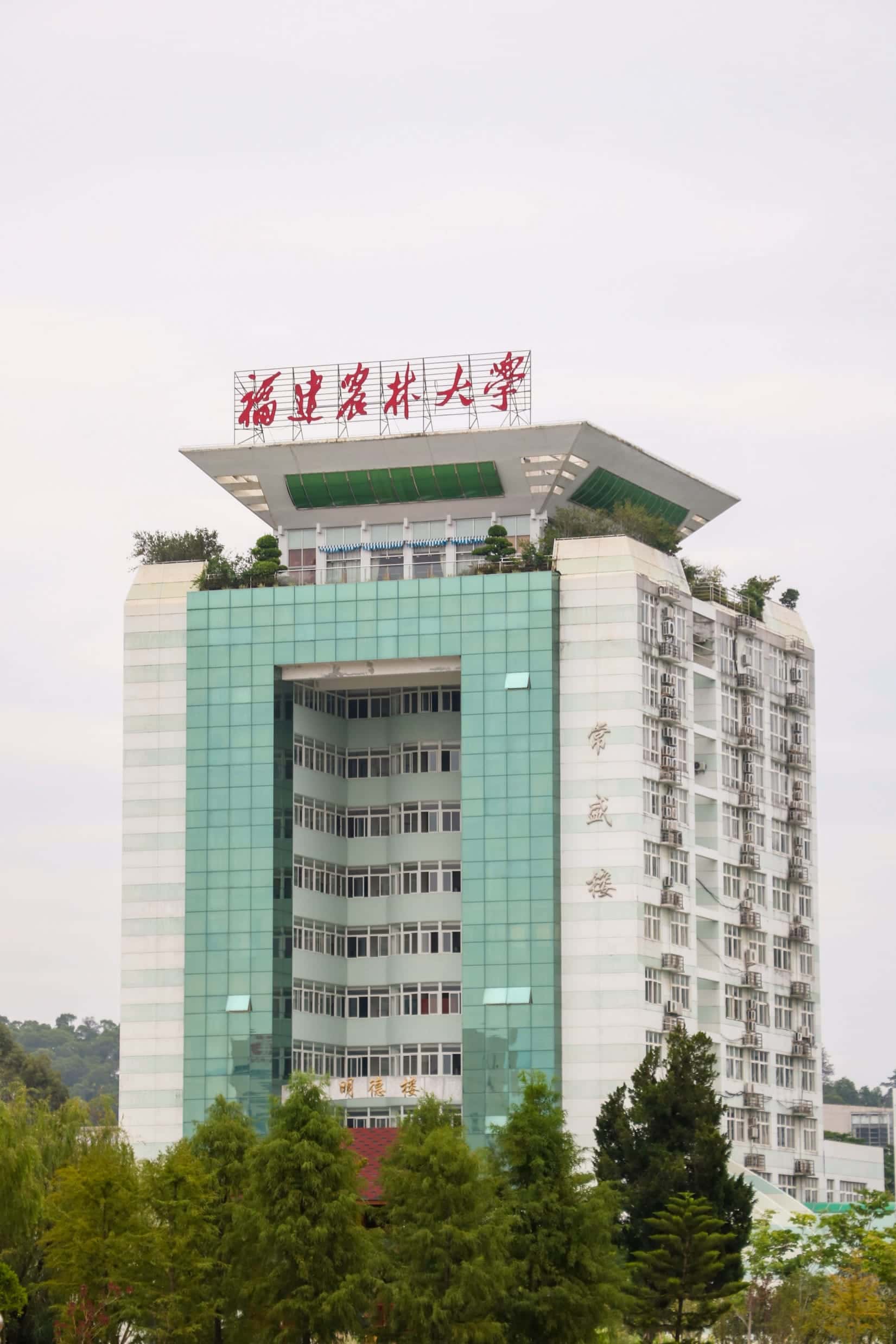 图片来源：福建农林大学全媒体工作室： 魏思琦 郑婷婷 周志锋
福建农林大学官网
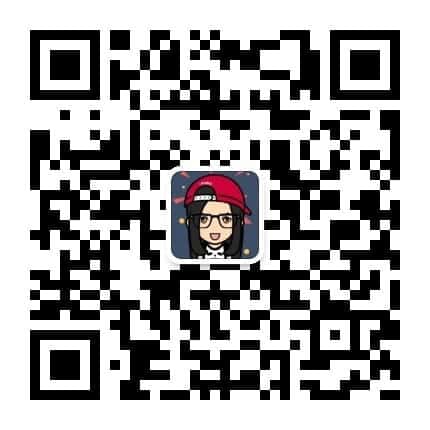 DESIGN BY 
XIXI
谢谢您的使用
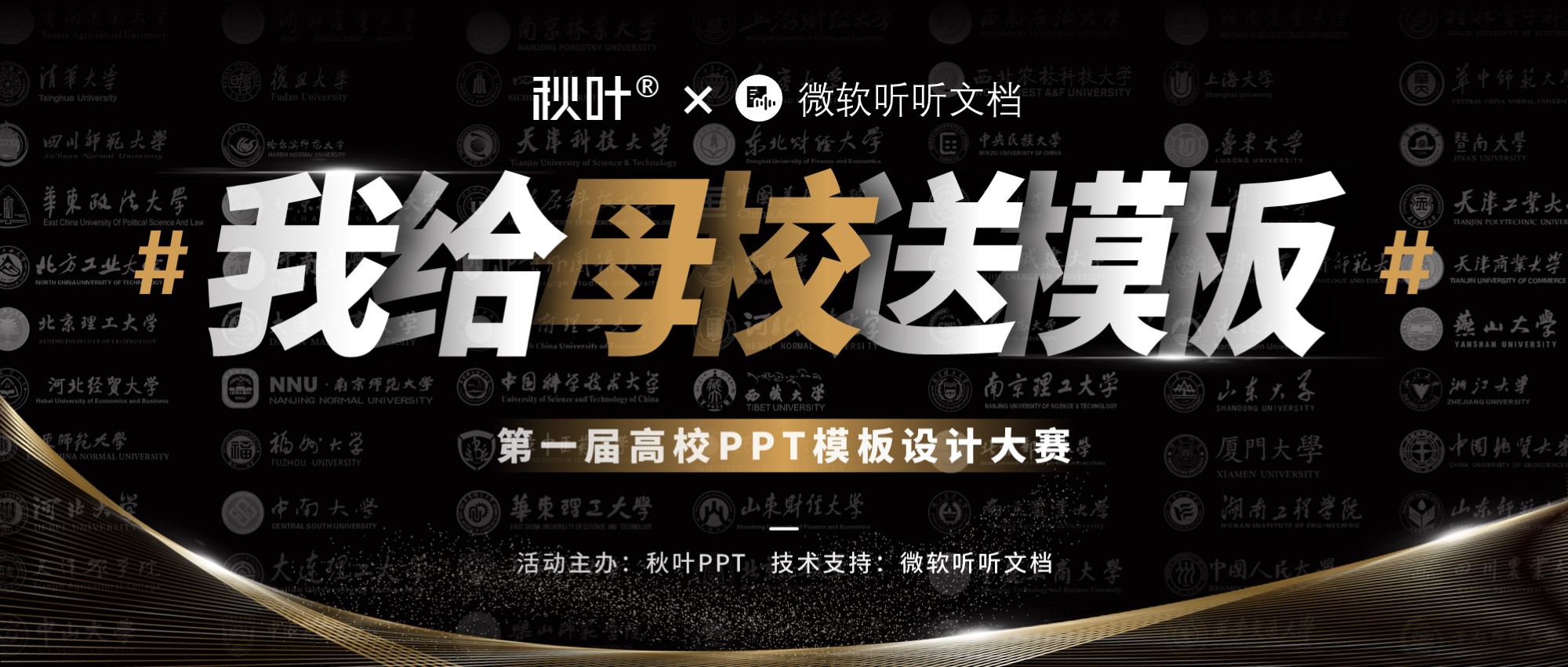 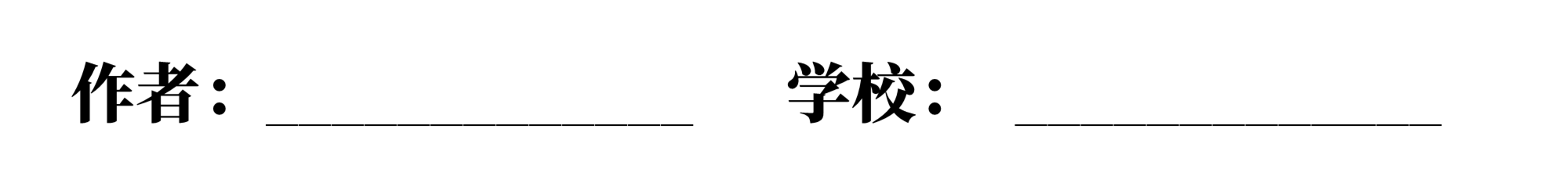 西西
福建农林大学
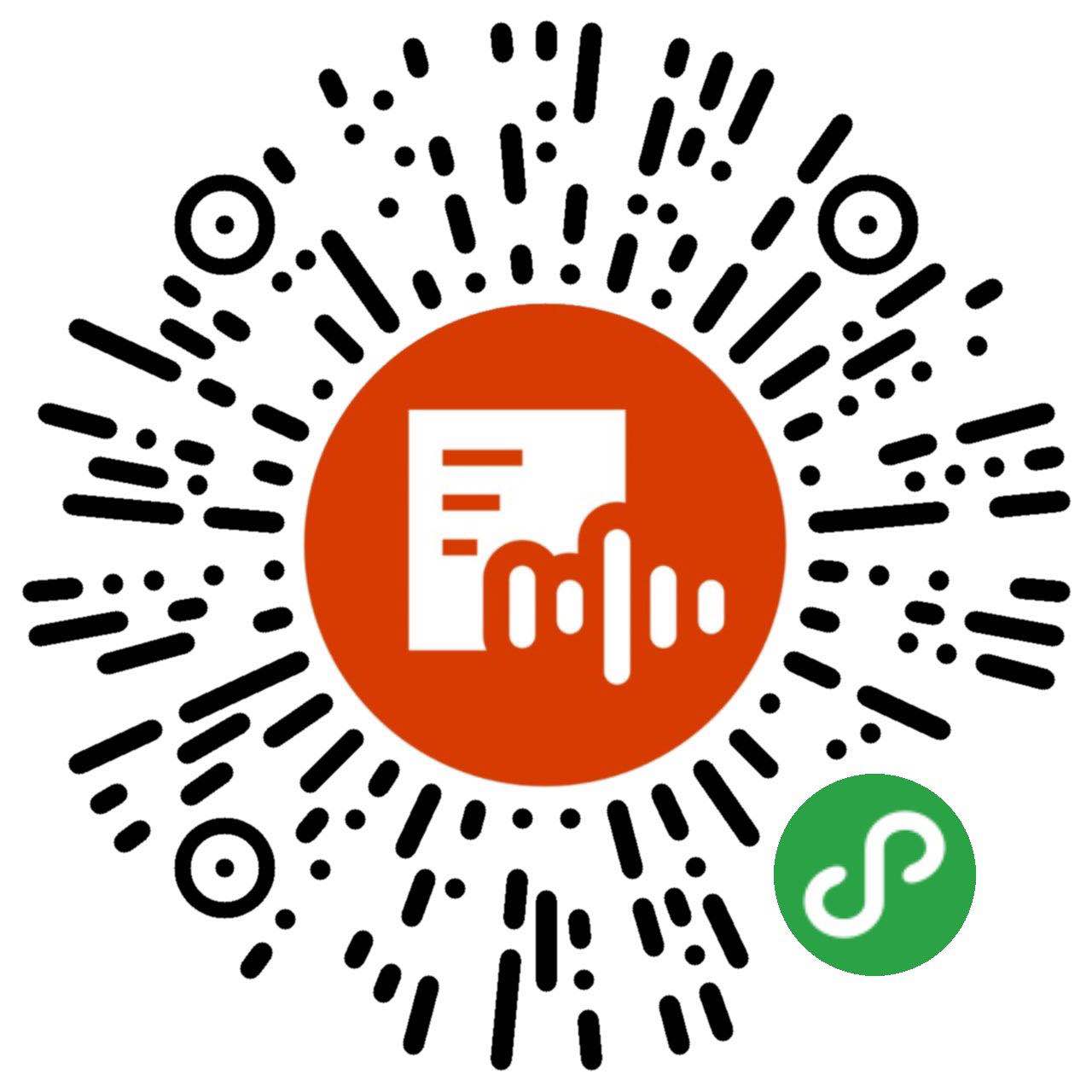